主要国のGHG削減の進捗状況　～日・英は目標に向け進展。仏・独は足元で停滞。
　　　　　　　　　　　　　　　　　　　　　　　　　　　電源の非化石化、ガス転換、省エネ等のバランスの取れた取組が重要。～
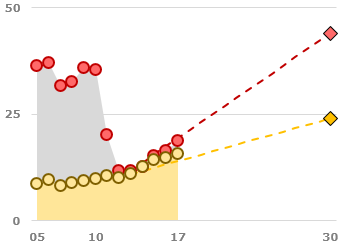 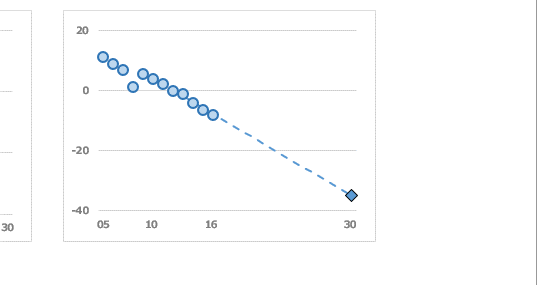 ①
非化石
最終エネ消費量/GDP
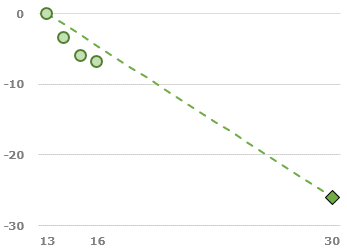 非化石は低水準
　　だが増加　　　　　　・再エネ増加　　 ・原子力も徐々に増加
44
①目標ラインと同水準

②足元も削減
（直近3年の平均、以下同じ）
19
②
削減
2012年比
▲35%
原子力
3
11億トンCO2
24
▲1.7%p/年
16
9.0トンCO2/人
再エネ
2013年比▲26%
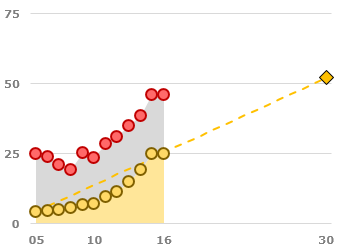 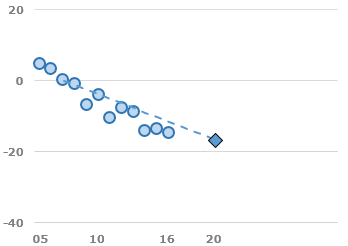 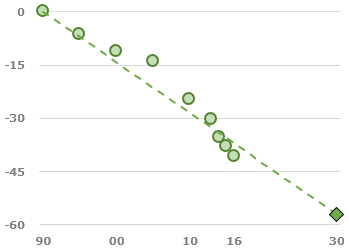 一次エネ消費量削減率
▲2.7%p/年
非化石が増加・再エネ増加・原子力比率も維持
石炭→ガス転換
47
①目標ラインと同水準

②足元も削減
非化石
削減
52
22
②
4億トンCO2
①
2007年比
▲17%
原子力
5.7トンCO2/人
25
再エネ
1990年比▲57%
▲1.7%p/年
最終エネ消費量削減率
(2005年比)
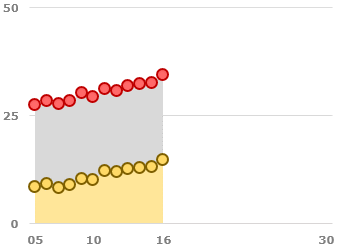 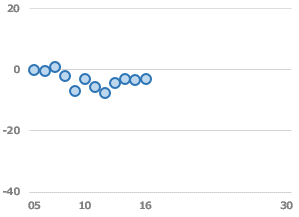 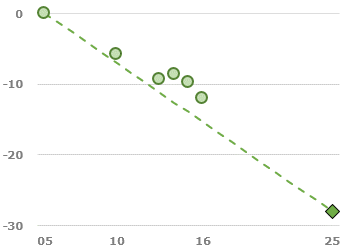 非化石が増加・再エネ増加・原子力比率も維持
石炭→ガス転換
非化石
34
②
①目標ラインより上ぶれ

②足元は削減
①
20
横ばい
原子力
48億トンCO2
15
再エネ
14.9トンCO2/人
2005年比▲28%
非化石
91
最終エネ消費量削減率
＋1.0%p/年
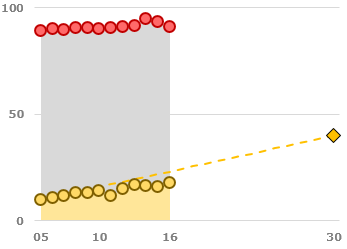 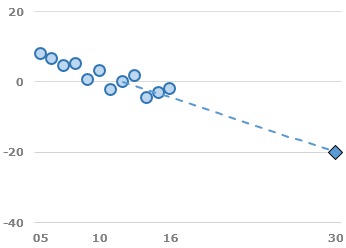 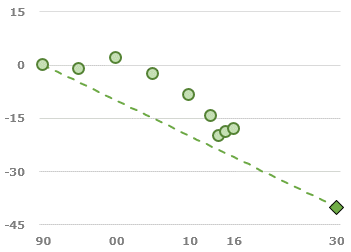 非化石が既に高水準
　（引上げ余地は限られる）　　　　　・原子力が7割
②
過去：削減
足元：横ばい
①目標ラインより上ぶれ

②足元も横ばい
原子力
74
①
3億トンCO2
40
2012年比
▲20%
4.4トンCO2/人
※エネ起CO2のうち、運輸・
　　家庭等の「非電力」分が9割
18
1990年比▲40%
再エネ
+0.3%p/年
一次エネ消費量削減率
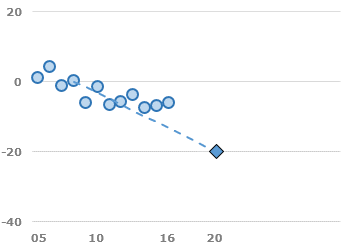 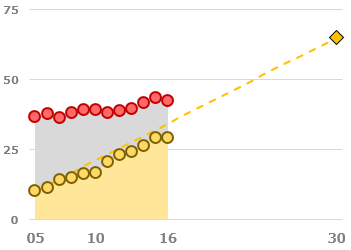 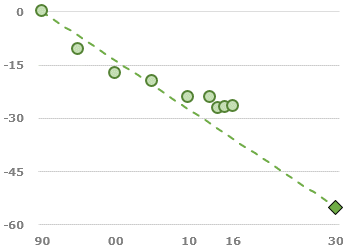 非化石が横ばい・再エネ増加・原子力比率低減
石炭依存(4割)
非化石
②
43
65
過去：削減
足元：横ばい
①目標ラインより上ぶれ

②足元も横ばい
13
①
7億トンCO2
原子力
2008年比
▲20%
30
8.9トンCO2/人
1990年比▲55%
再エネ
一次エネ消費量削減率
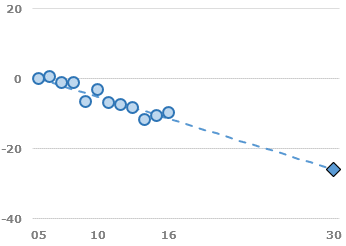 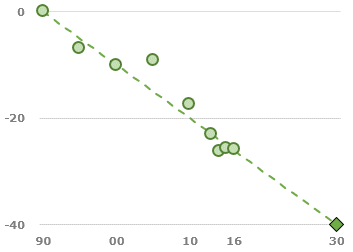 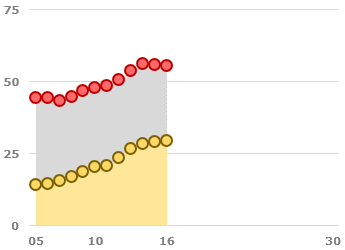 ＋0.2%p/年
非化石
56
非化石が横ばい・再エネ増加・原子力比率低減
過去：削減
足元：横ばい
①目標ラインと同水準

②足元は横ばい
②
26
2005年比
▲26%
原子力
31億トンCO2
①
30
6.4トンCO2/人
再エネ
1990年比▲40%